National Association of Councils on Developmental Disabilities: Self Advocacy Discussion Series 

Alternatives to Guardianship and Supported Decision-Making Discussion 

Allison Hall and Jordan Anderson 
June 17, 2021
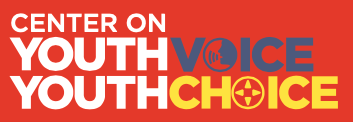 Goal
Greater use of guardianship alternatives by youth with I/DD

Outcomes
Youth will lead the charge for change in their states.
More students will have more choices after high school.
Fewer youth will have guardians.
What is the Center on Youth Voice/Youth Choice (CYVYC) project?
[Speaker Notes: Allison]
If you are over 18 years old and under guardianship, it means that someone has gone to court and the judge has decided that someone needs to make your decisions for you.
What is  guardianship?
[Speaker Notes: Allison]
Representative Payee
Healthcare Representative
Powers of Attorney
Supported Decision Making
What are examples of  guardianship alternative?
[Speaker Notes: Allison]
Sometimes when we are making decisions we ask friends, relatives, mentors, or other community members for advice.

Sometimes we may have someone, or a group of friends that we ask about medical issues, and another group that we may ask for help with money issues. 

Seeking advice, or fact finding, from a specific group is how supported decision-making works.
What is supported decision-making?
[Speaker Notes: *Self Advocates of Indiana]
CYVYC Activities
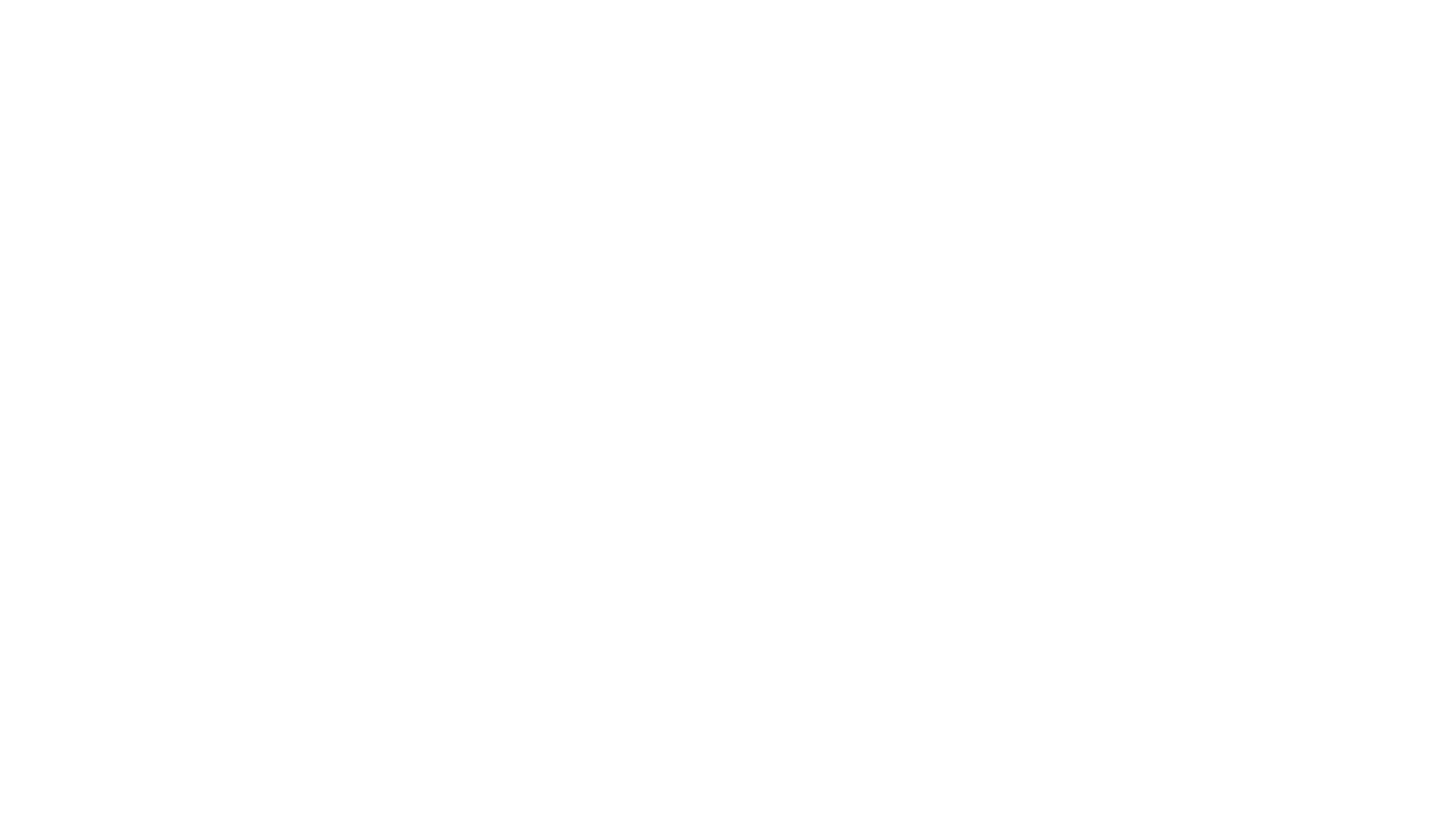 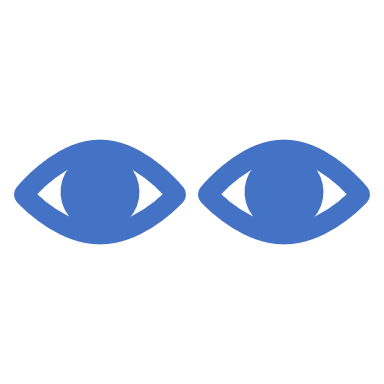 Sneak preview of the website
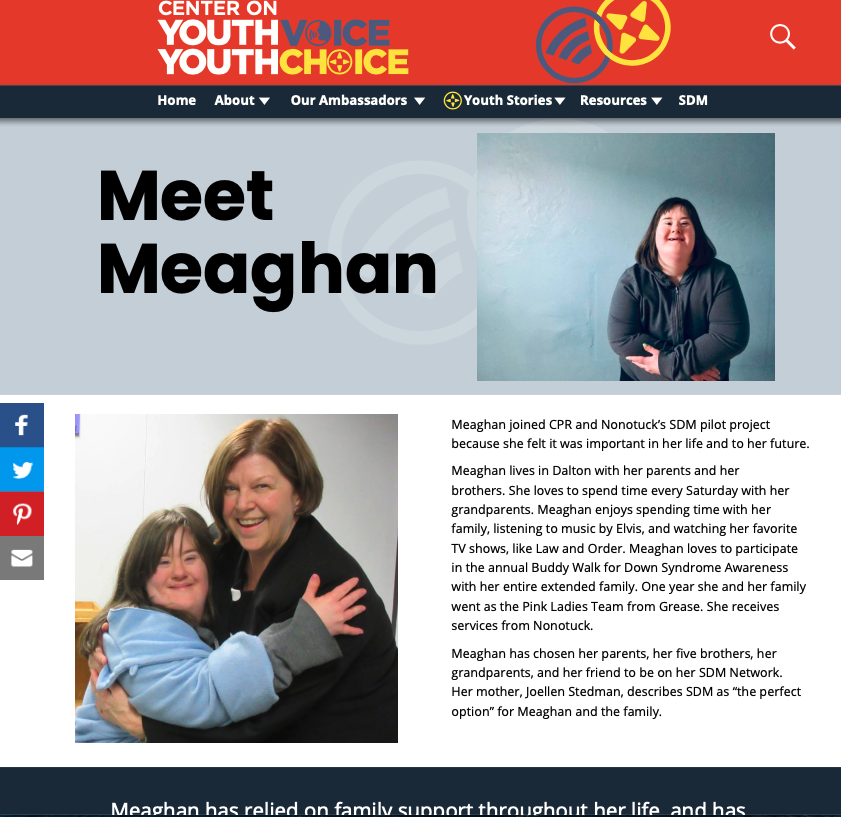 Meet Meaghan
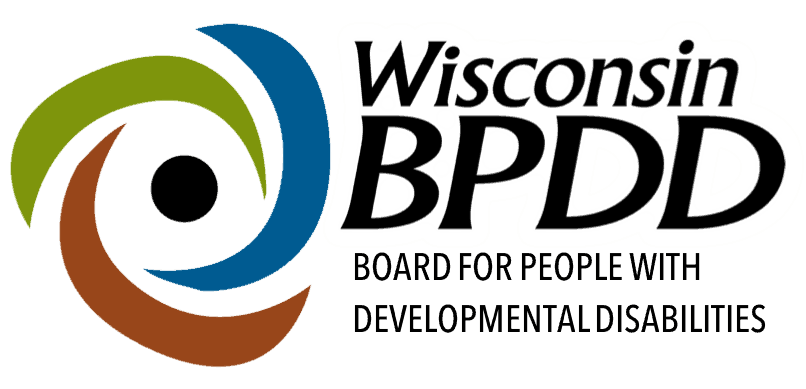 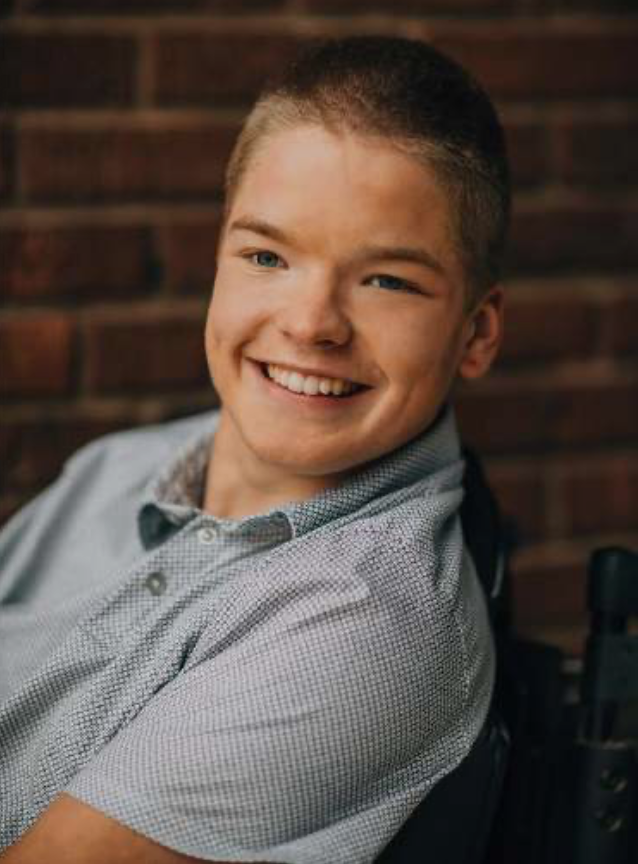 Meet Jordan!